もくてき
この設備の目的はなにかな？
せつび
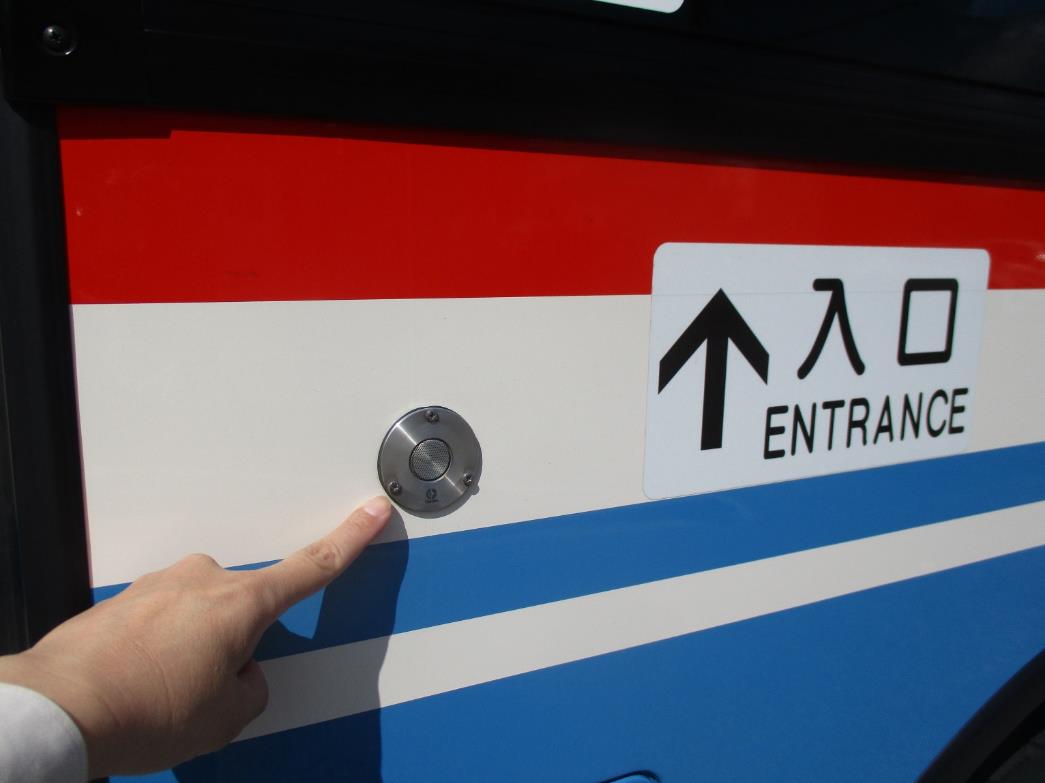 画像
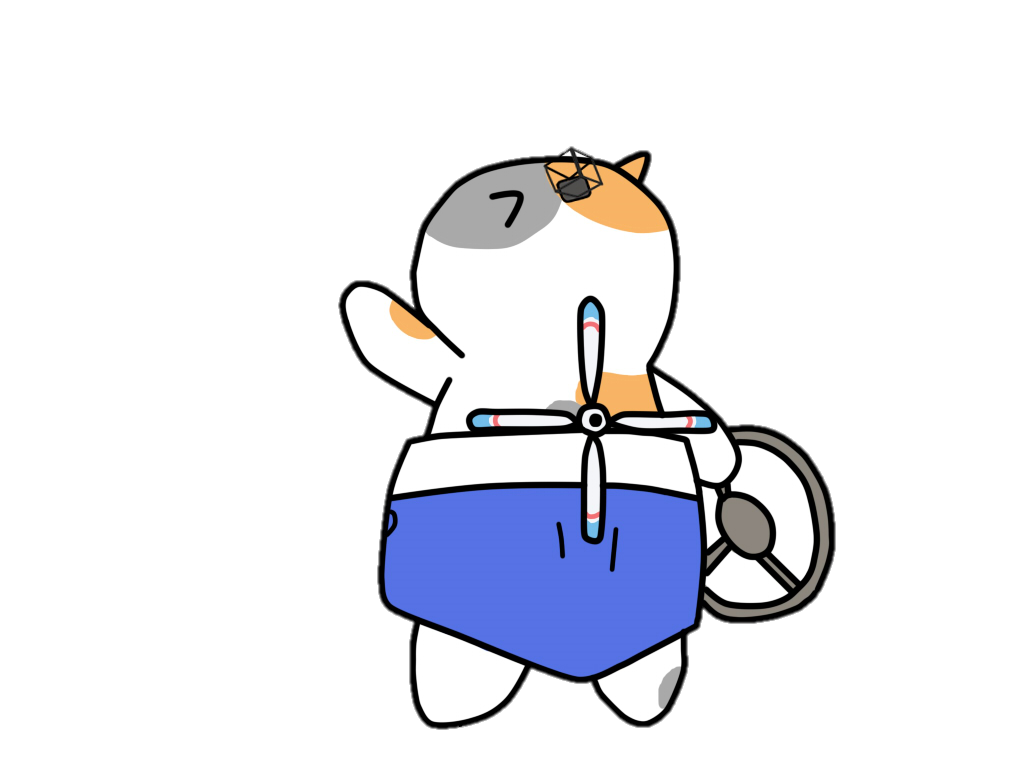 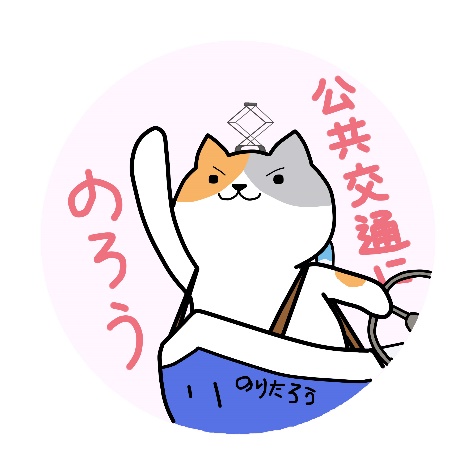 答え.運転手さんとお話するため
はなし
うんてんしゅ
こた
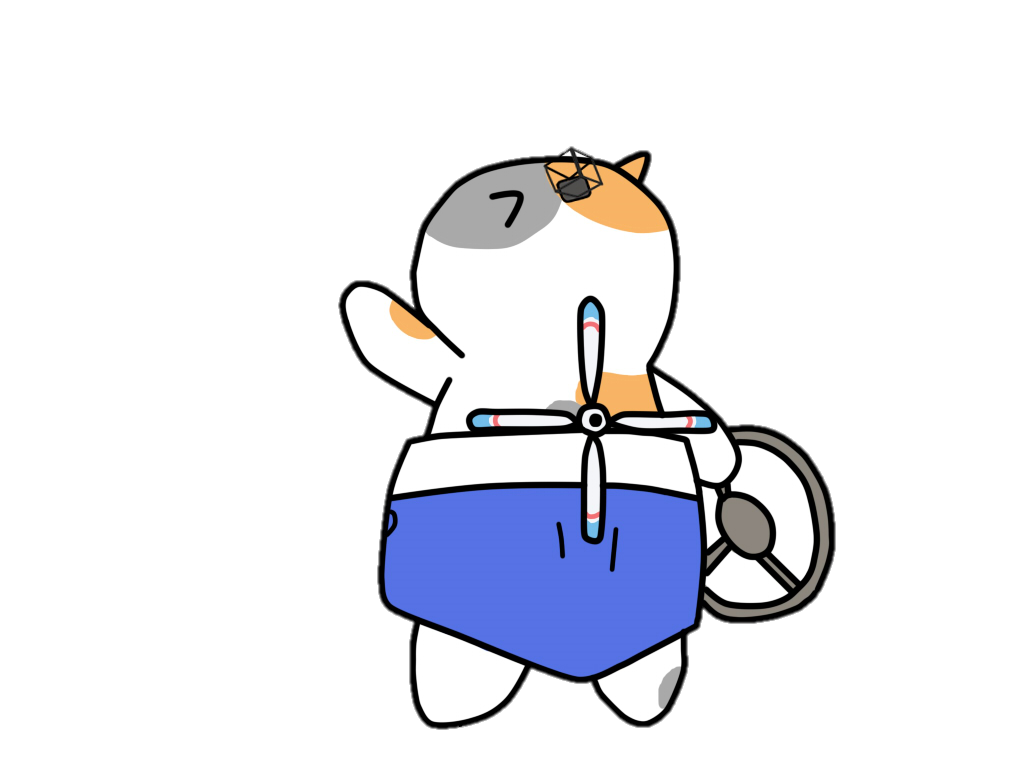 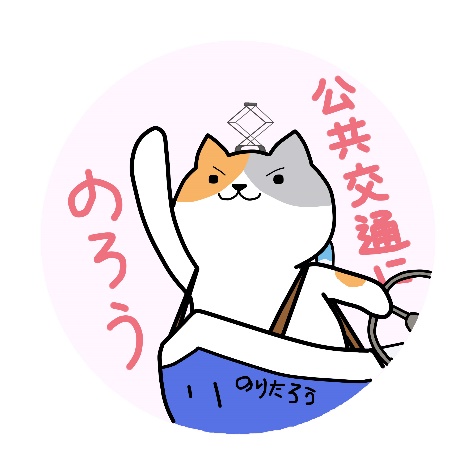 もくてき
この設備の目的はなにかな？
せつび
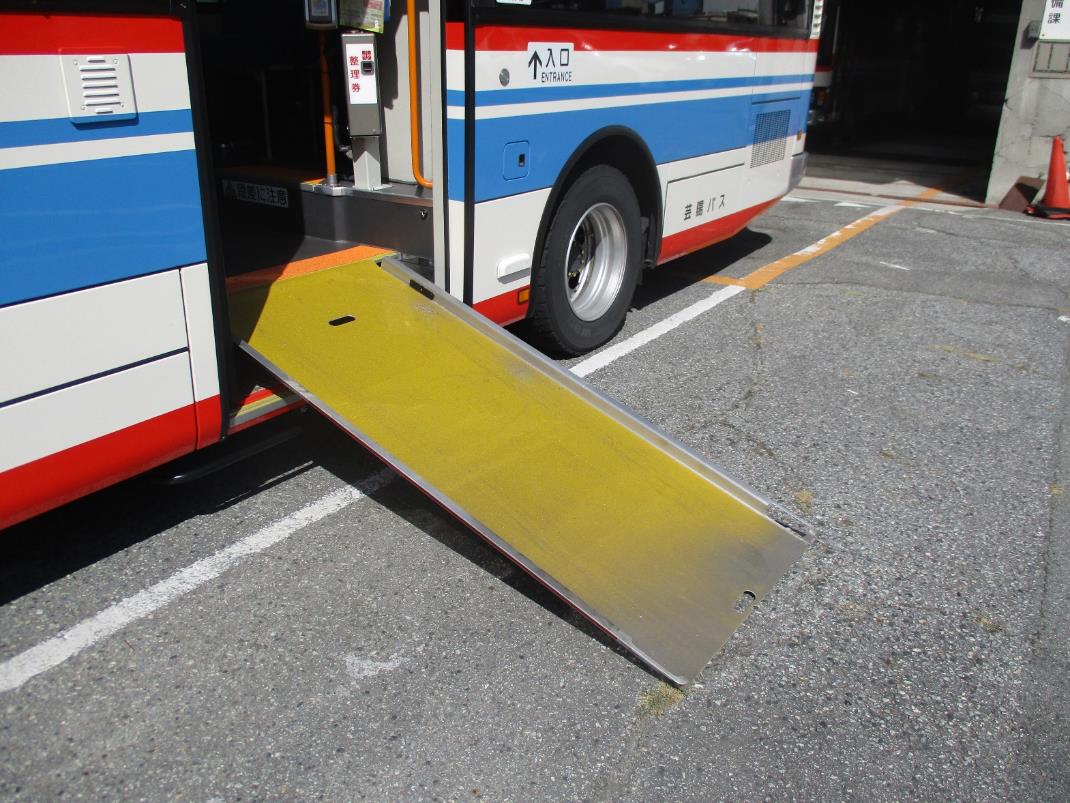 画像
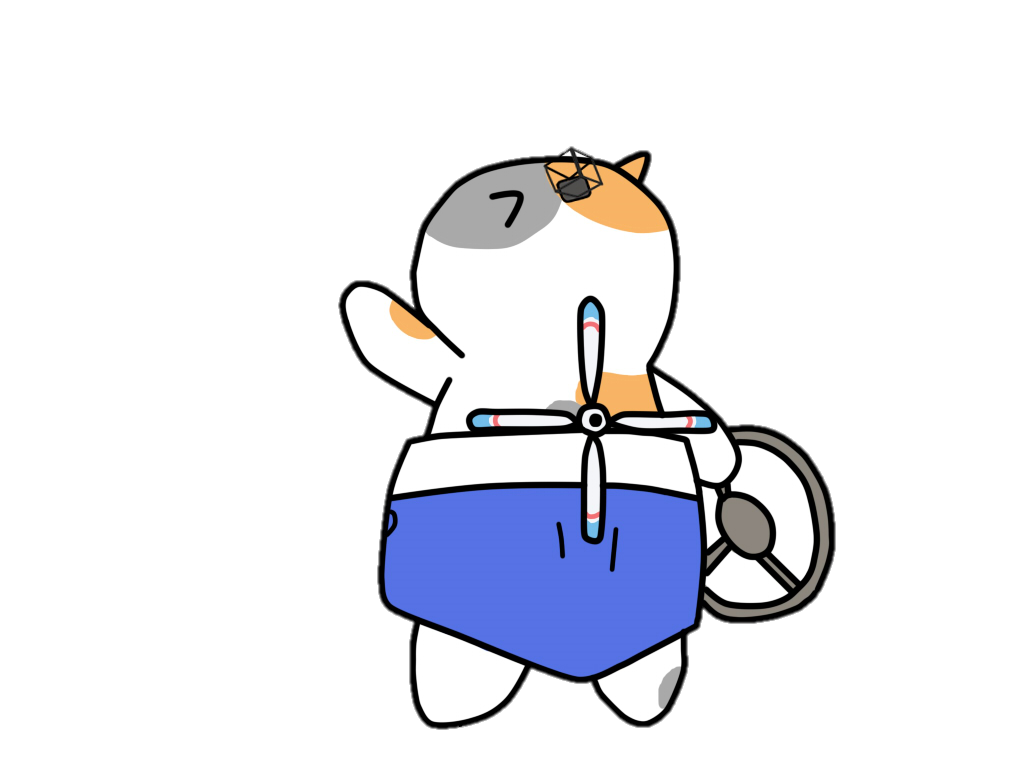 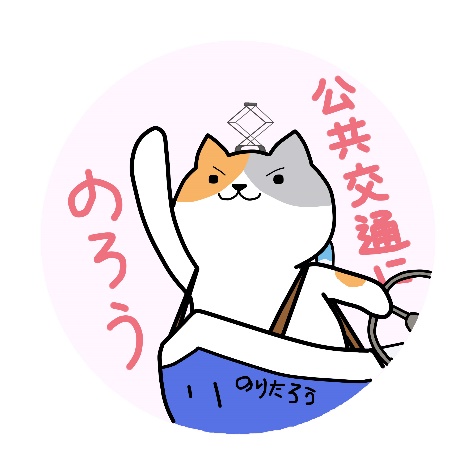 答え.車いすやベビーカーの方がバスに乗るため
こた
くるま
かた
の
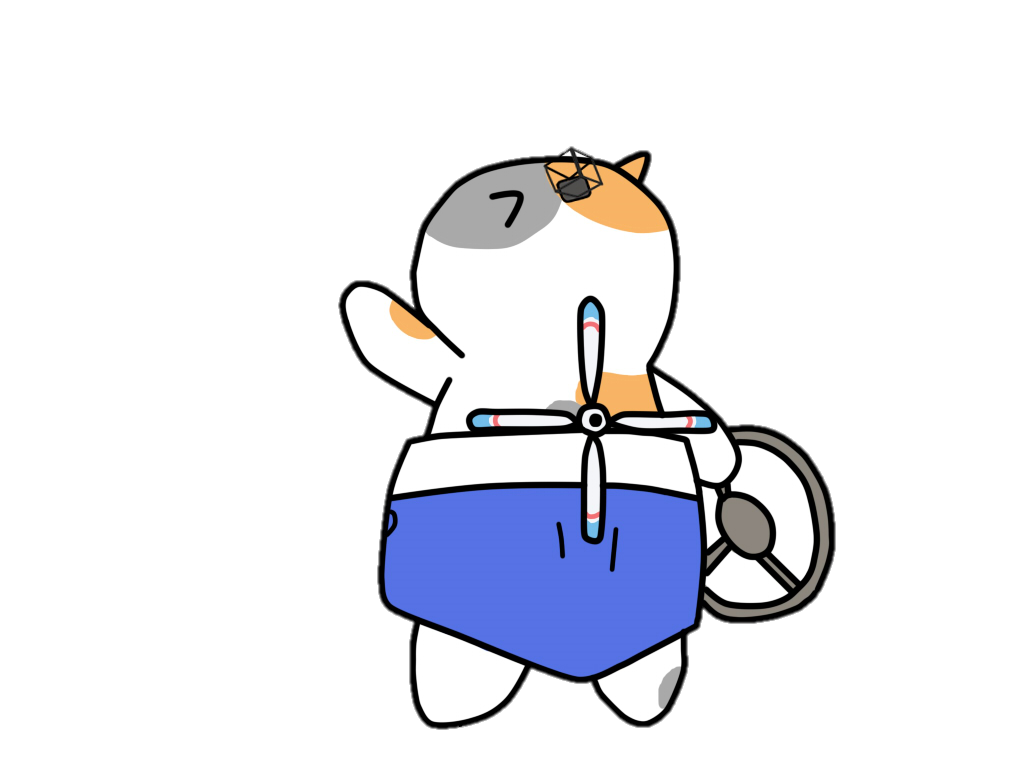 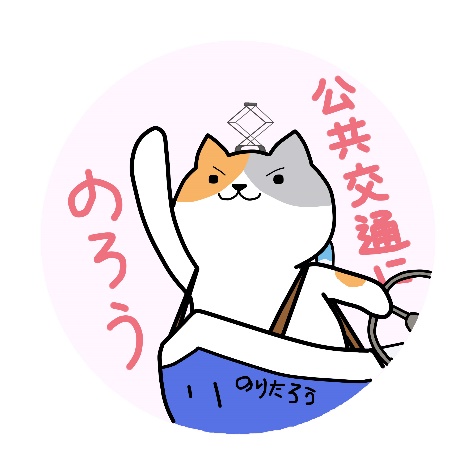 もくてき
この設備の目的はなにかな？
せつび
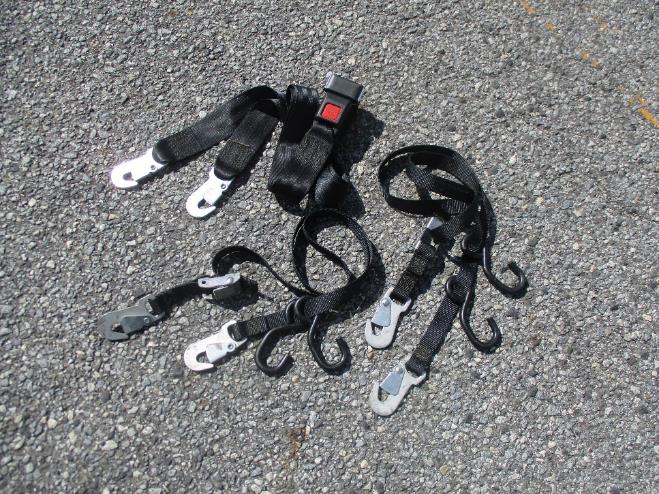 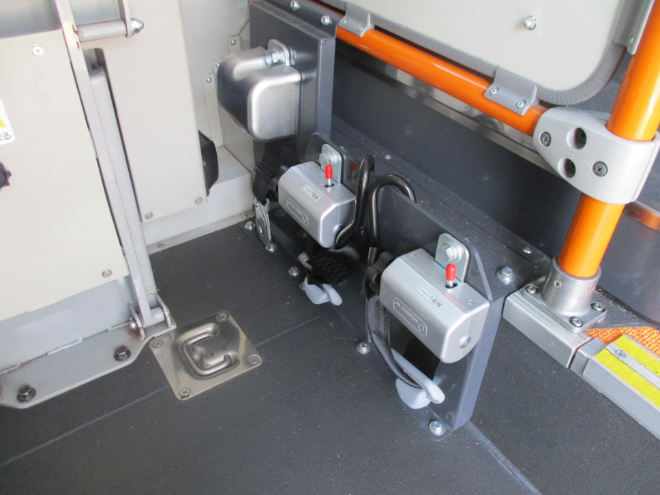 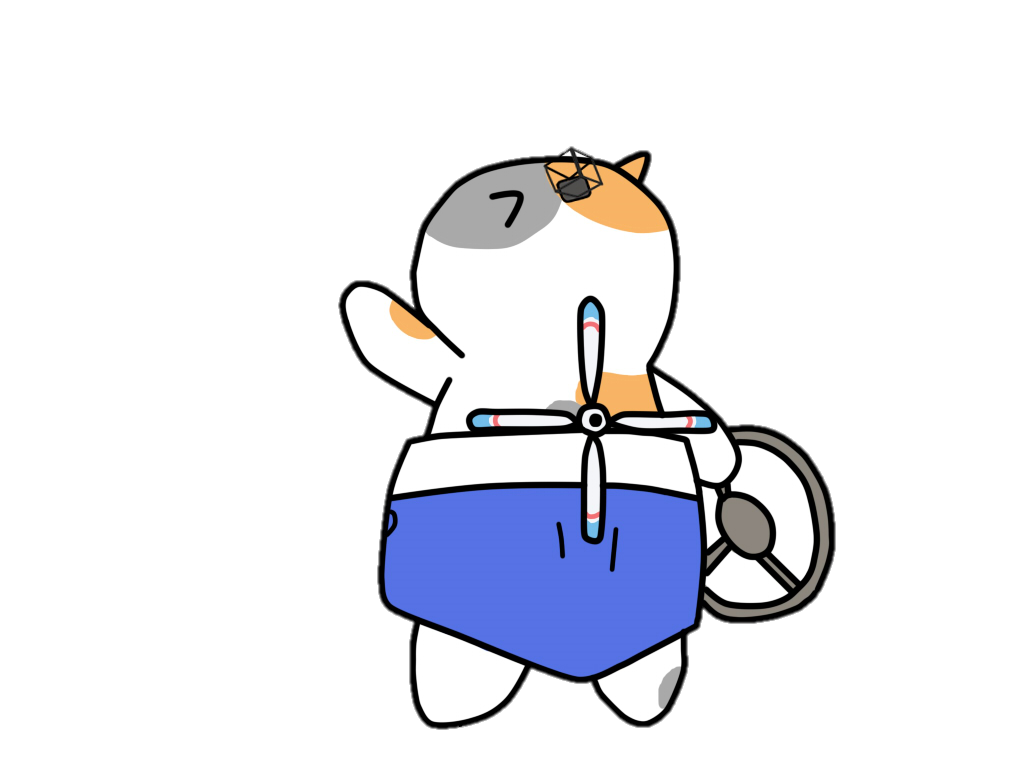 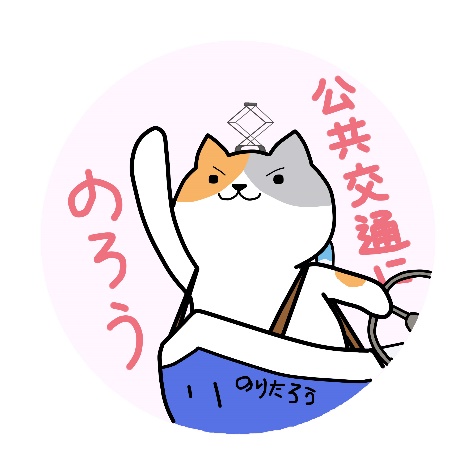 こてい
こた
答え.車いすを固定するため
くるま
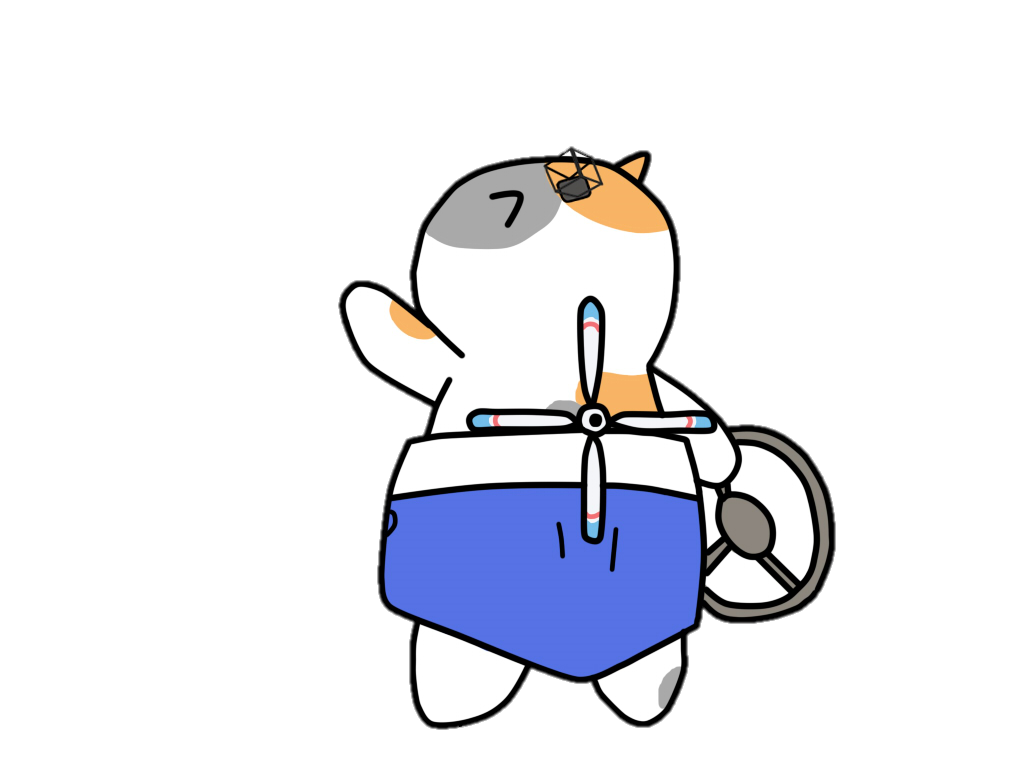 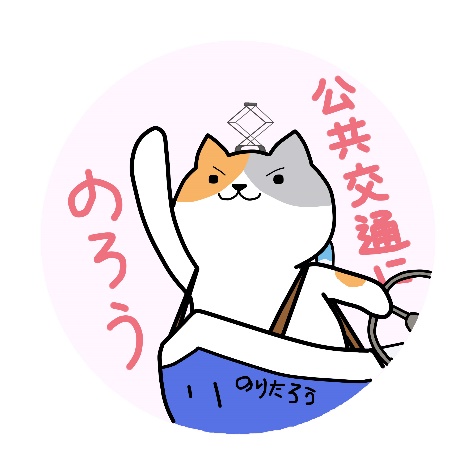